Essex Local Delivery Pilot: Monthly evaluation update
November 2020
The University of Essex Evaluation Consortium
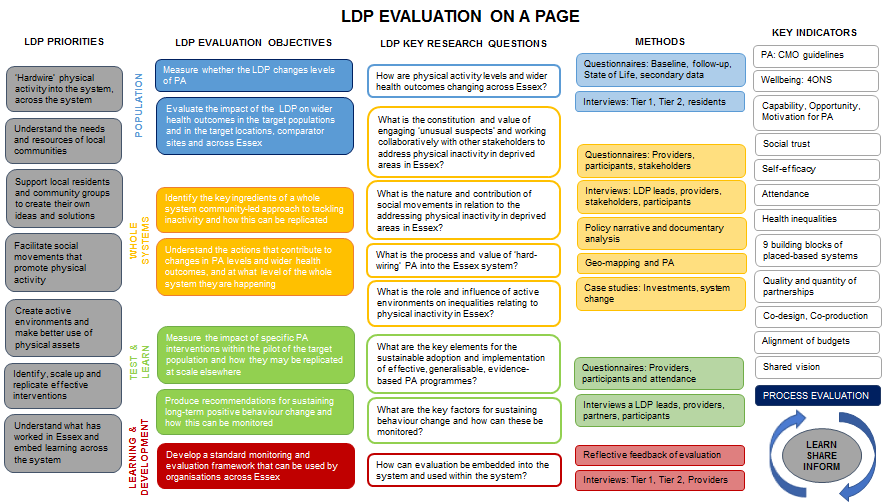 Contents
Actions from last time
Process evaluation and whole systems 
Population
Test and Learn
Learning and Development
Recommendations and Actions
Further information
1. Actions from October
October Actions – LDP team (core, delivery)
Key evaluation activities for October
2. Process evaluation and whole systems
Whole Systems evaluation
Qualitative analysis of interviews for four whole systems research questions ongoing
Evaluation of various ‘interventions’ in discussion stages  (e.g., Additional Heritage grant, Active Bikes scheme, ABCD)
PEM 
Elements of evaluation have started (e.g., participant survey [inc. proxy version], workforce survey) and reflective logs – see next slides for very early headlines
Other elements subject to ongoing discussion (e.g., economic analysis)
PEM – (Very) Preliminary insights (1)
Training/education workforce on PA is warranted 
Participants (i.e., Health Care Professionals) of capacity building components have typically received 20 hours or less education on physical activity
In a typical week, participants (HCPs) report speaking with 42% of clients about PA 
Conversations are often about breaking sedentary behaviour, muscle strengthening, day-to-day activity and general PA, rather than moderate levels of PA
Participants (e.g., HCPs) value involvement in PEM
“It has improved my job satisfaction, by actively encouraging individuals to engage in Physical activity. I feel I am empowering individuals to gain control in certain areas of their lives.”
“I have found sport for confidence really helpful, flexible, innovative and motivating to get physical exercise back into individuals daily lives.”
“This initiative has brought a great dimension to my role and personally I have found this has re charged my passion for sports and integrating meaningfully in my role.”
“By connecting with local initiatives such as sport for confidence it enables me to access specialist services (exercise, strength based work, community connections) that I may not always have the time to advise on in my work load.”
Health care professionals want to advise clients on physical activity but need more time, support and resources
Whole system recommendations
Slides underneath the LDP on a Page (IF, THEN, BECAUSE statements) should be reviewed and completed for all priorities
Logic models should be completed for all system level programmes/initiatives/interventions   
The LDP team should produce a map of the system with key individuals and organisations, which will allow all individuals to identify relevant contacts across system settings
3. Population
State of Life/Reference data
Questions finalised for November data collection
Launch paused due to current national lockdown
4. Test and Learn
Microgrants and higher level investments
PWA (participant) data and provider survey data is still slow to come in
How can we push the importance of evaluation and providing timely data?
Partnership working is perceived as key by intervention leads
“Passion and enthusiasm and shared belief from all partners about how PA can change lives....The involvement of people with different skills across the programme - academic, professional, project/programme, commissioning, business support, data/analytic, and everyone able to contribute/working as a team”
“Partnership working has been key to all aspects of planning and delivery... Genuine collaboration and coproduction is essential to make an impact on the system”
“All our partners support ... tackling inactivity with service users as a means of improving confidence, emotional and physical wellbeing, ultimately enhancing peoples ability to sustain their tenancy.”
“The main benefit of working in partnership has been increasing our reach.”
5. Learning and Development
Framework for reflection
Reflective log is being used within PEM and was introduced at core team for wider role out
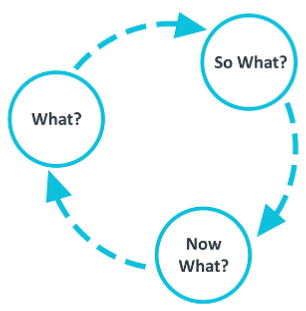 Evaluation drop-in support
Evaluation team held drop-in session on 4th November for all intervention providers to ask questions about evaluation framework
Plan fortnightly sessions
Learning and development recommendations
The ‘LDP on Page’ should continue to inform decision-making and working practices
Evaluation should continue to be embedded and intervention providers encouraged and supported to provide data in a timely manner
Core and delivery team members should complete reflective log on a quarterly basis and more often if appropriate
6. Recommendations and Actions
Recommendations
Slides underneath the LDP on a Page (IF, THEN, BECAUSE statements) should be reviewed and completed for all priorities
Logic models should be completed for all system level programmes/initiatives/interventions   
The LDP team should produce a map of the system with key individuals and organisations, which will allow all individuals to identify relevant contacts across system settings
The ‘LDP on Page’ should continue to inform decision-making and working practices
Evaluation should continue to be embedded and intervention providers encouraged and supported to provide data in a timely manner
Core and delivery team members should complete reflective log on a quarterly basis and more often if appropriate
Actions – LDP teams
Logic models for system level intervention/activities, e.g. ABCD, community Hub, Active environments- Tendring- ideally 1 month prior to start
Confirm date for workshop on reflections on process learning report and attend
Confirm when and how follow-up data can be collected from Essex Assembly by 16th November
Any more recommendations for system level interviews for hard-wiring, active environment, social movements and unusual suspects research questions by 16th November
Discuss approach to mapping the system and confirm with evaluation by 23rd November
Complete mapping of LDP activities/investments to LDP on a page
Key evaluation activities for next month
Continue PEM evaluation and finalise remaining components
State of Life (Nov/Dec): launch survey (~16th Nov)
Workshop for Process Learning report
Conduct and analyse interviews with stakeholder in the whole system 
Qualitative analysis for whole system research questions
Further ‘closer look’ work about embedding evaluation
Collect follow-up data from Essex Assembly
Continue with Test and Learn data collection
7. Further information
If you require any further information relating to the content of this report, or have any particular questions, please contact us using the details below:Email: essexldpevaluation@essex.ac.uk